REALIZZO
UN PULCINO
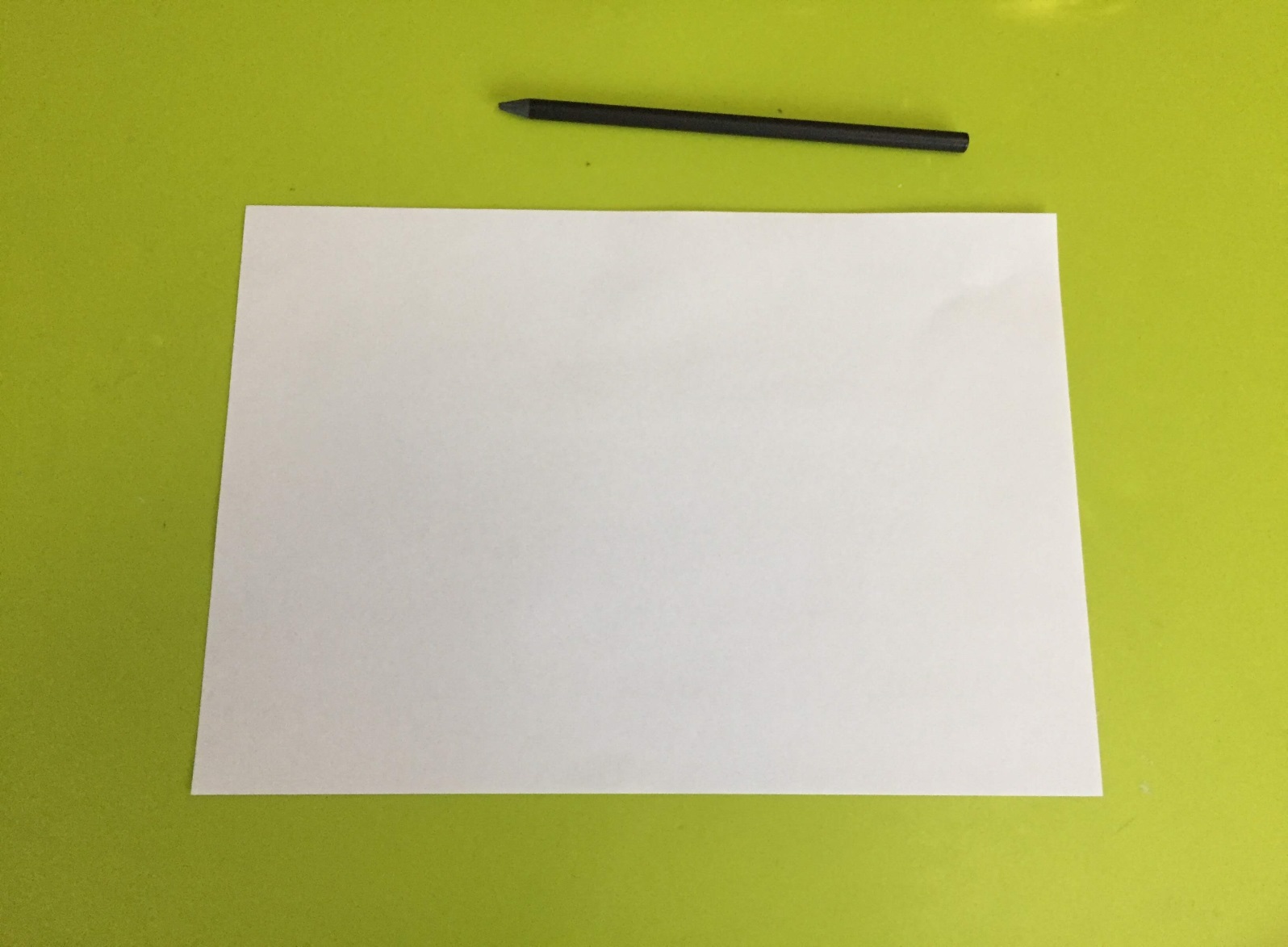 PRENDI UN FOGLIO
    E UN MATITA
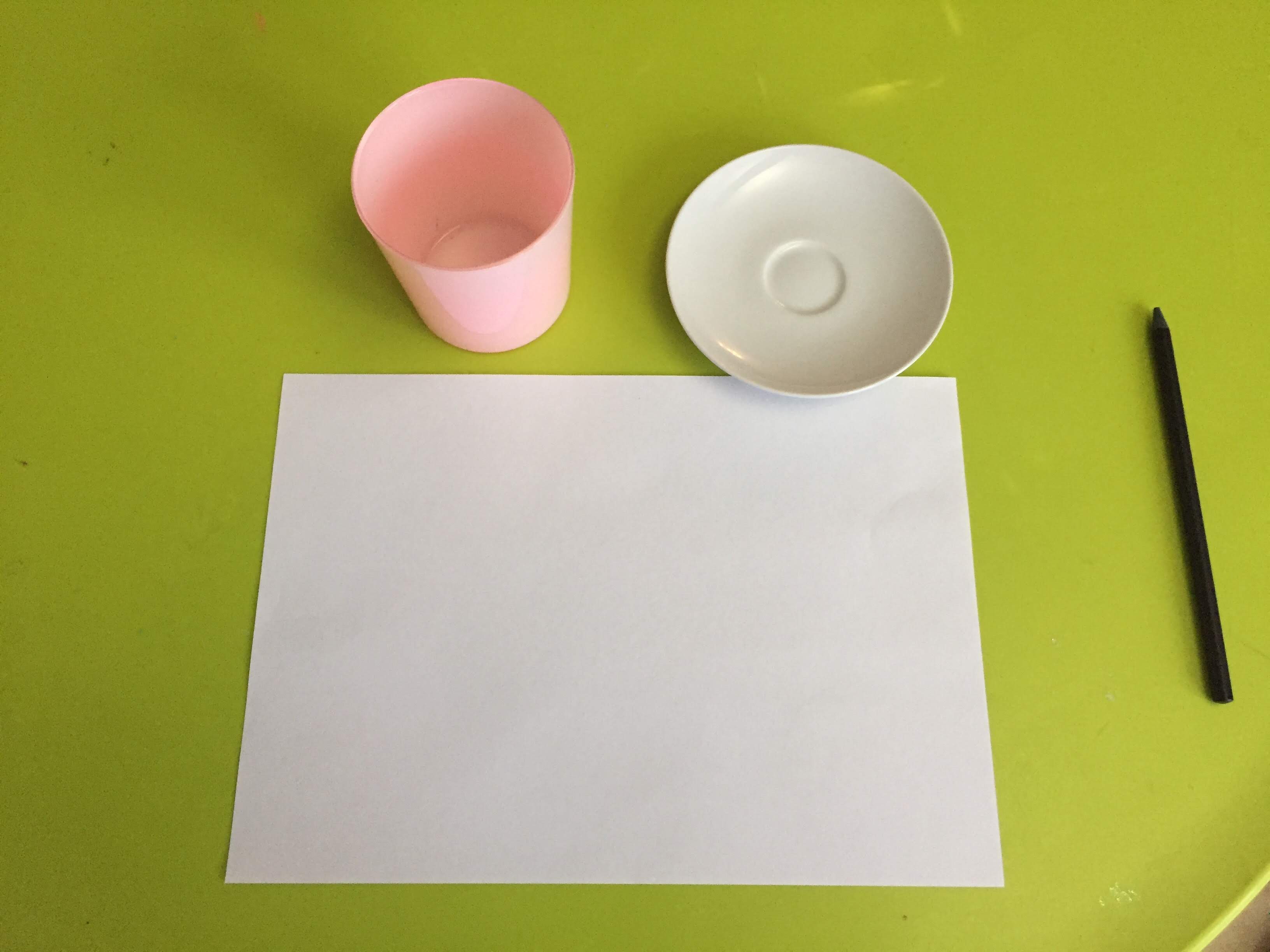 CERCA UN 
     BICCHIERE E UN                    
       PIATTINO DI  DIMENSIONI DIVERSE:
    PICCOLO E MEDIO
CON LA MATITA O IL PENNARELLO GIALLO TRACCIA IL LORO CONTORNO
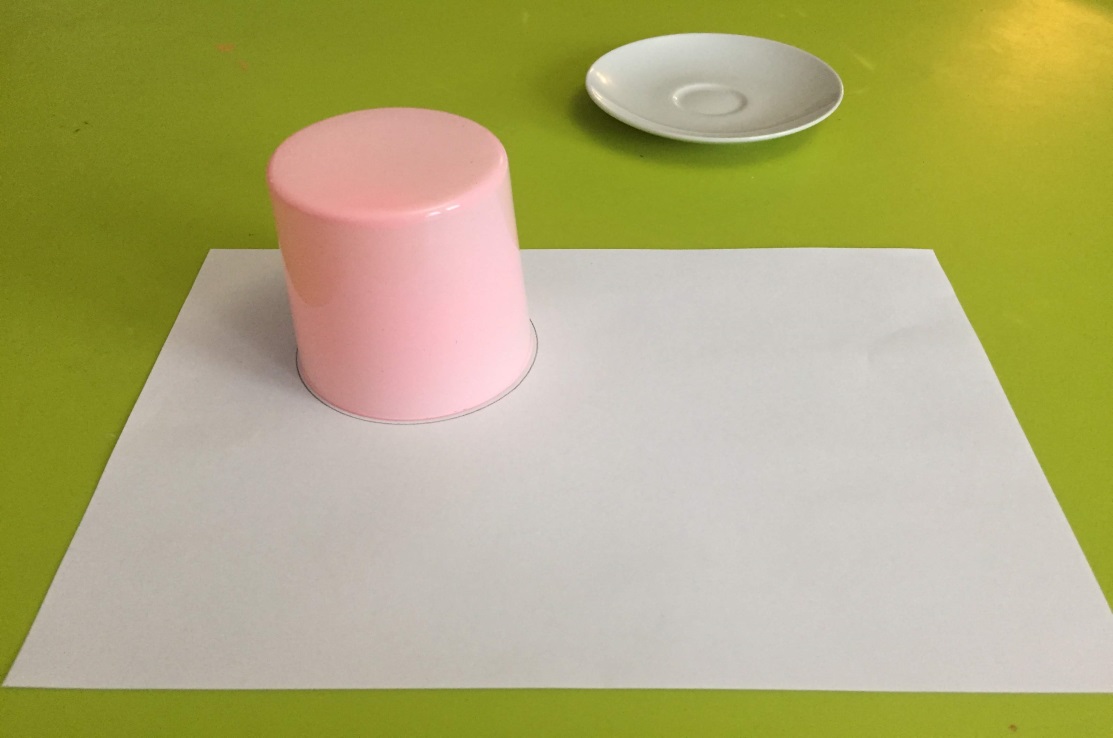 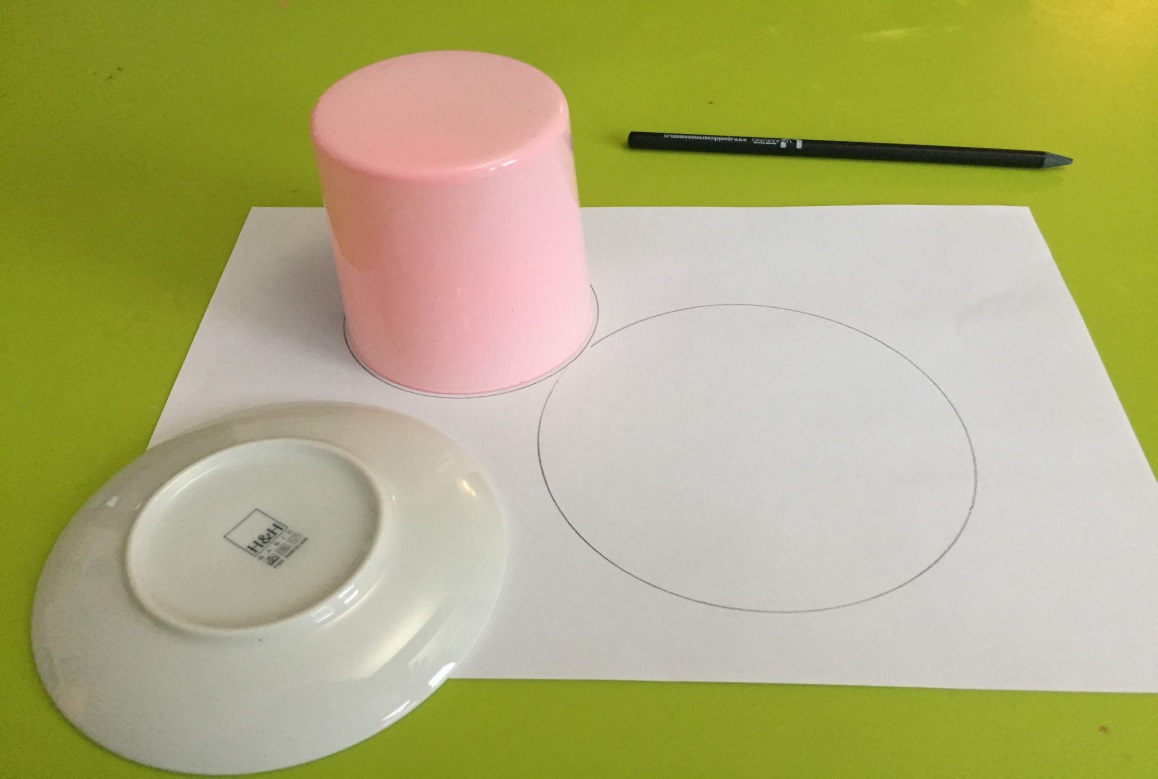 PRENDI DELLA COLLA VINAVIL OPPURE COLLA 
STICK

STENDILA DENTRO I DUE CERCHI CON UN PENNELLO O CON IL DITINO
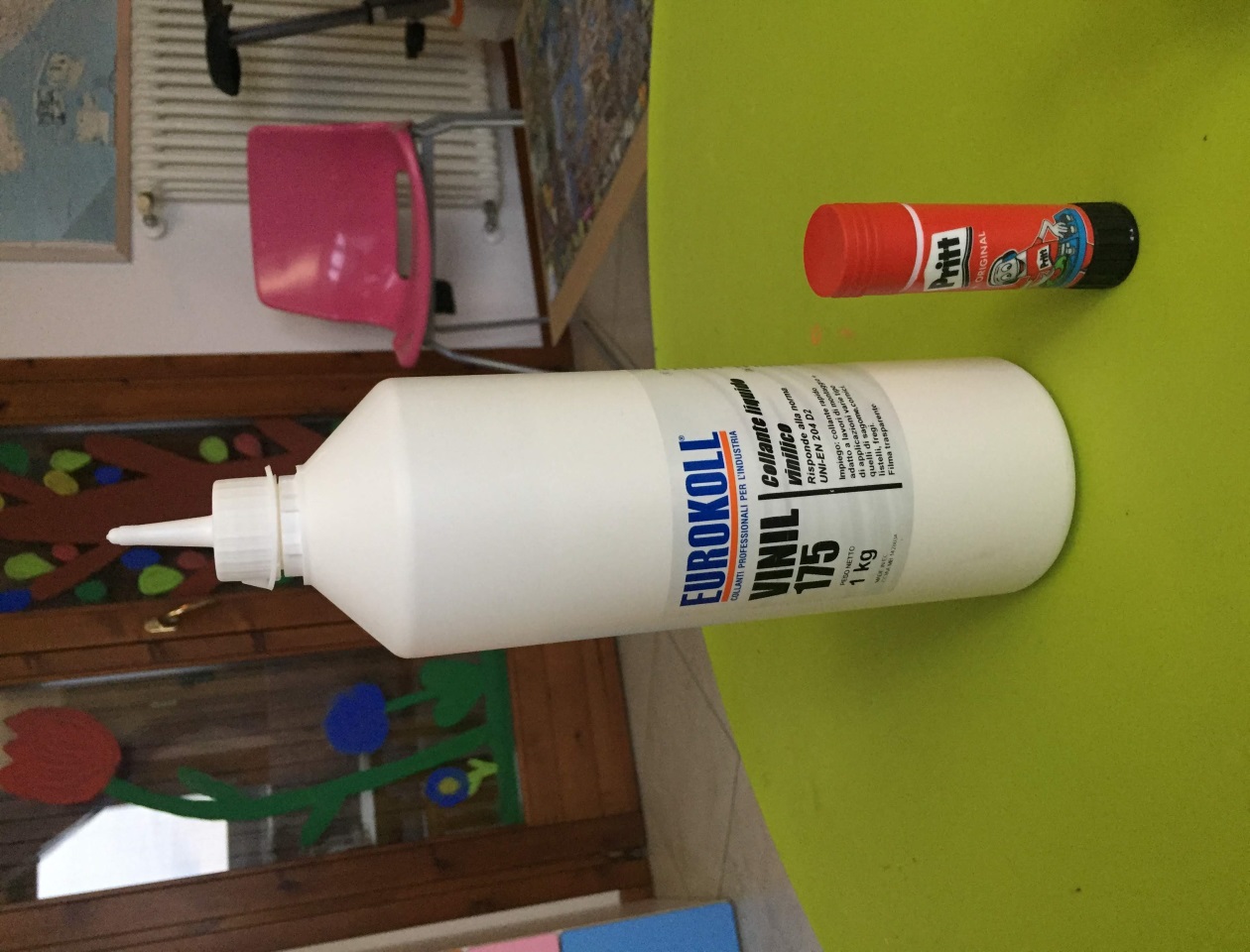 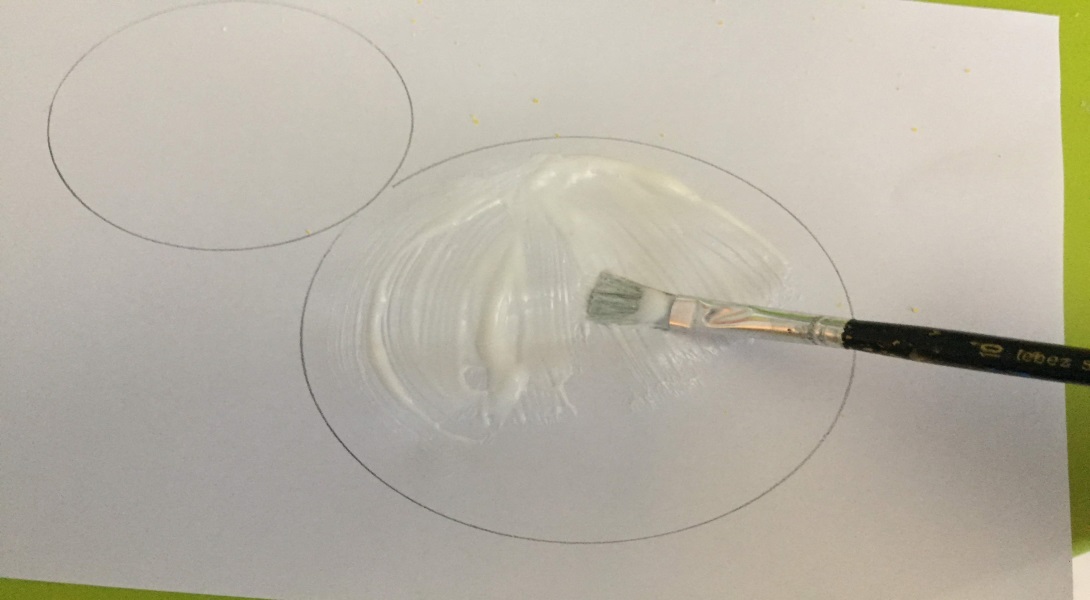 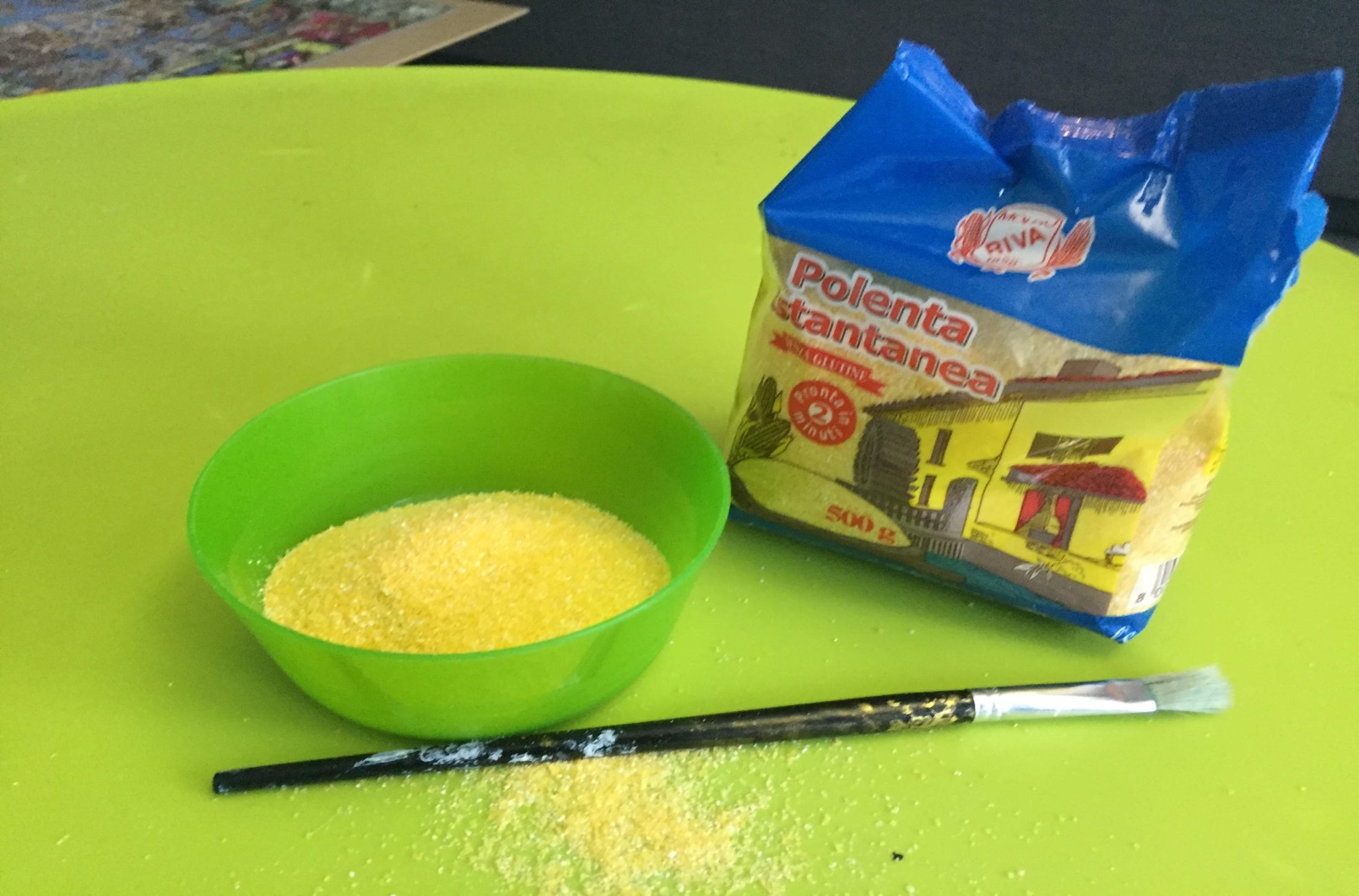 RECUPERA
 DELLA FARINA
        GIALLA
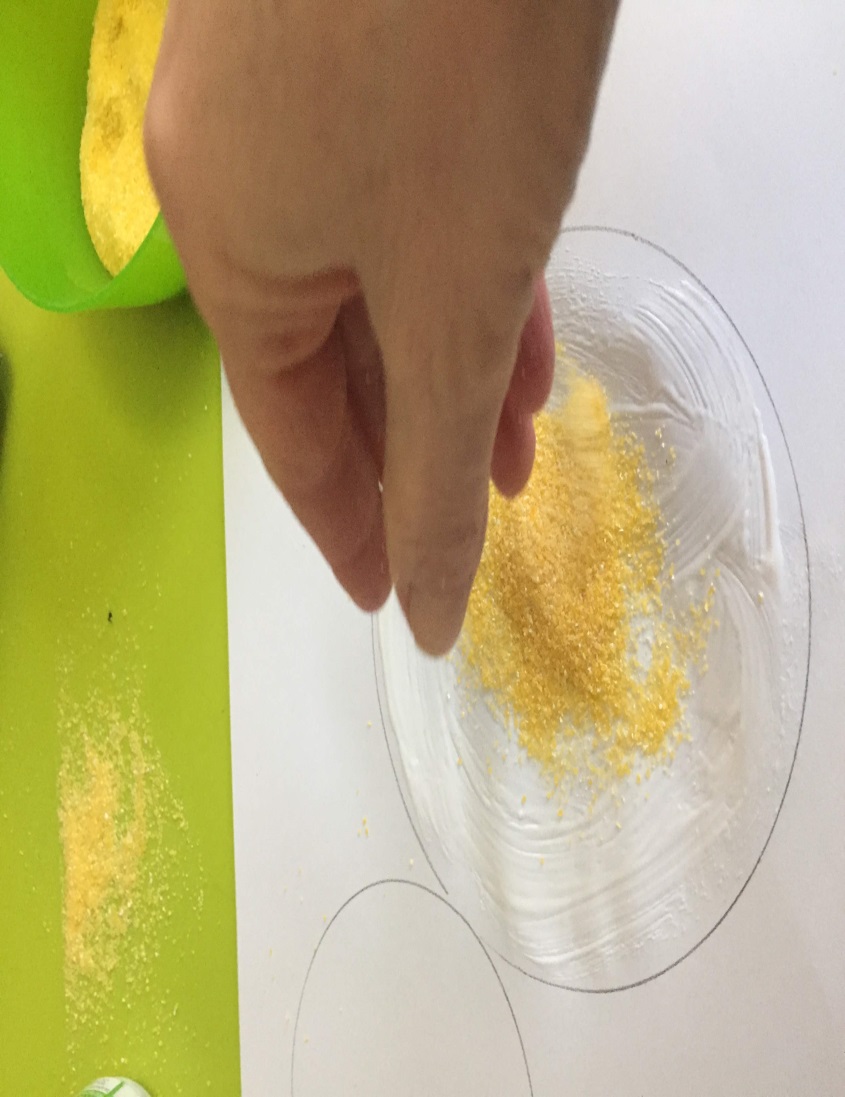 METTI LA FARINA SOPRA
    LA COLLA DENTRO IL
  CERCHIO E PREMILA BENE 
            SUL FOGLIO
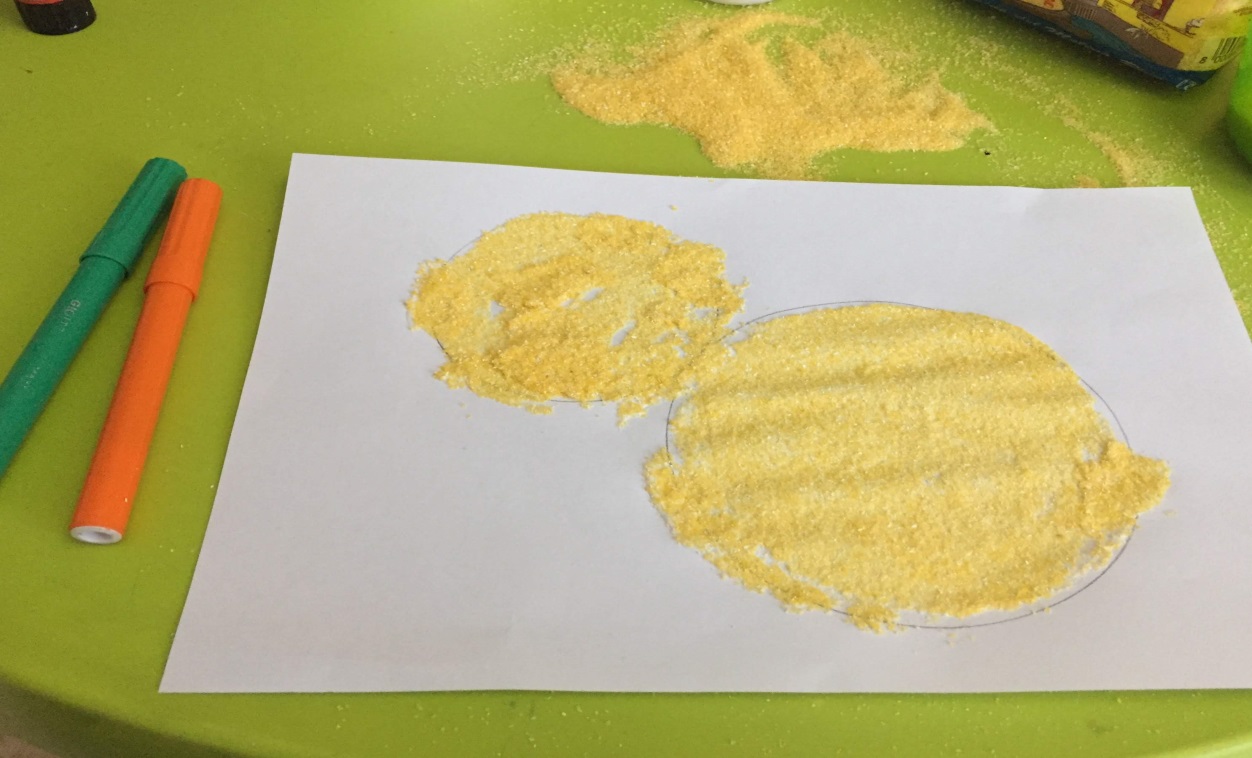 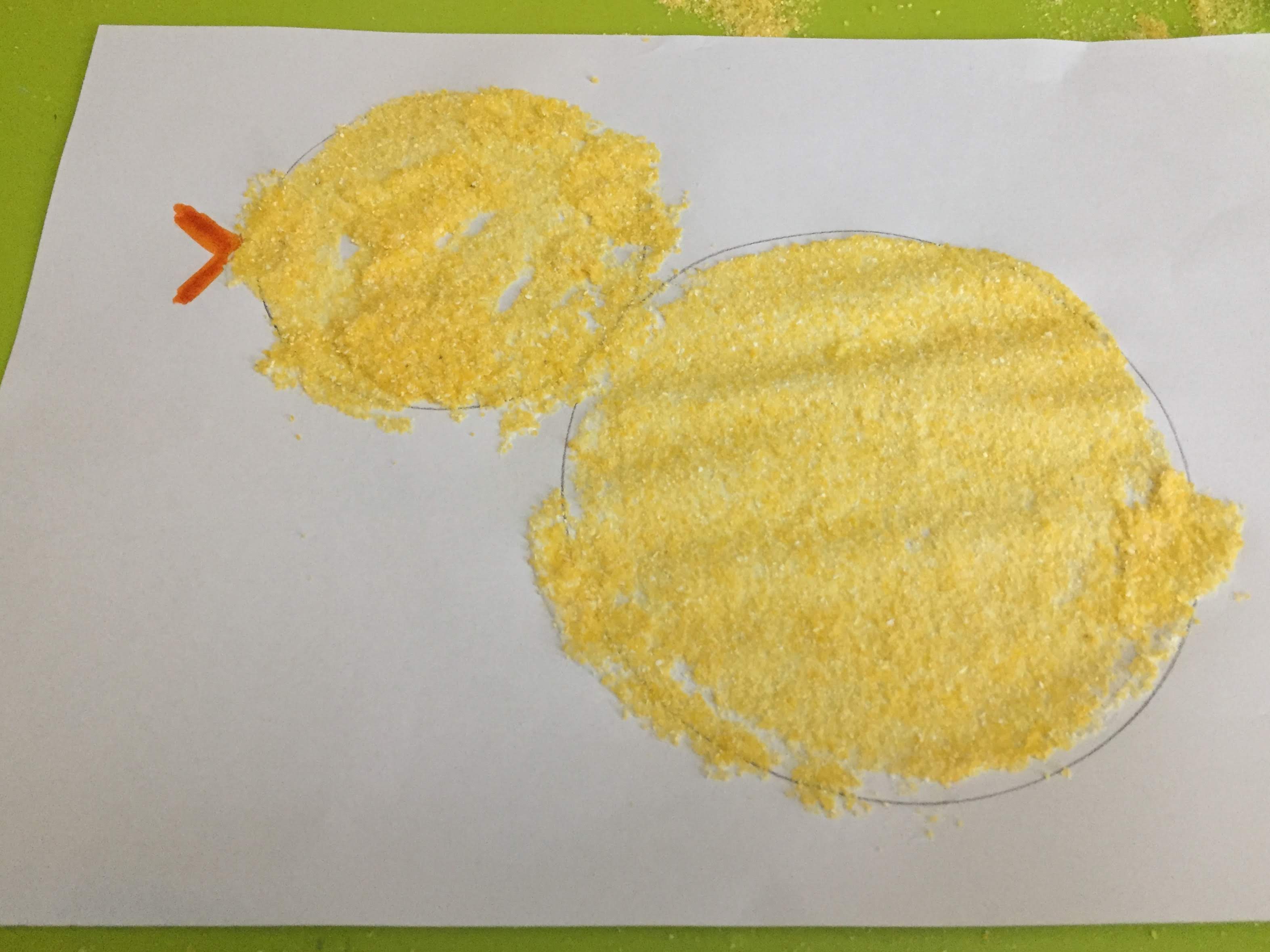 SOLLEVA IL FOGLIO FAI CADERE LA FARINA CHE NON 
E’ RIMASTA INCOLLATA, PRENDI IL PENNARELLO ARANCIONE E DISEGNA IL SUO BECCO!
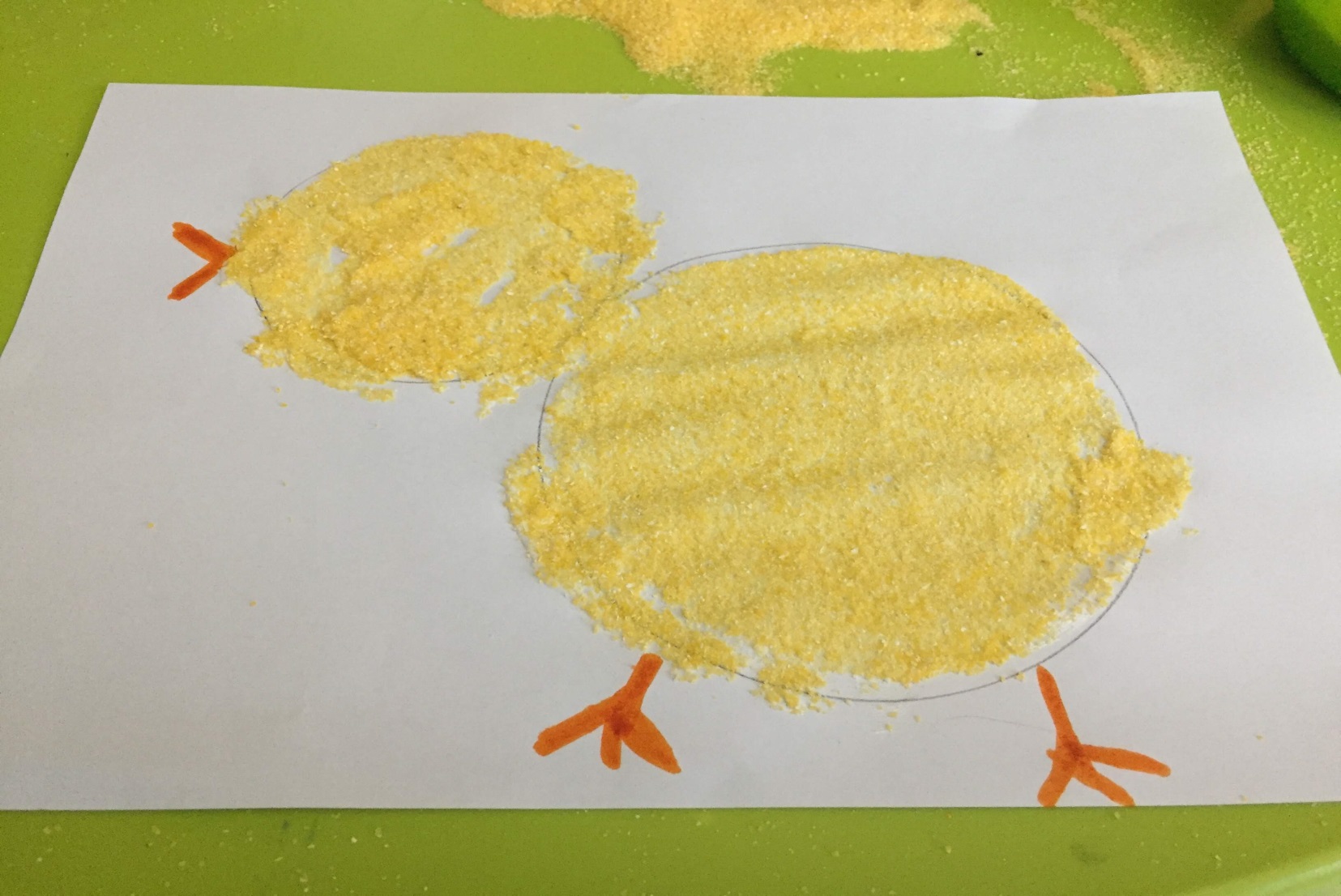 DISEGNA 
  ANCHE DUE
     ZAMPINE
CERCA UN BOTTONE,
UN TAPPO, UN PEZZO
DI CARTA E INCOLLALO PER FARE 
L’OCCHIETTO… 
              INFINE
CON IL PENNARELLO VERDE DISEGNA DEI FILI D’ERBA ,PUOI ANCHE FARE LO SFONDO CON L’AZZURRO PER IL CIELO!!!! BELLISSIMO
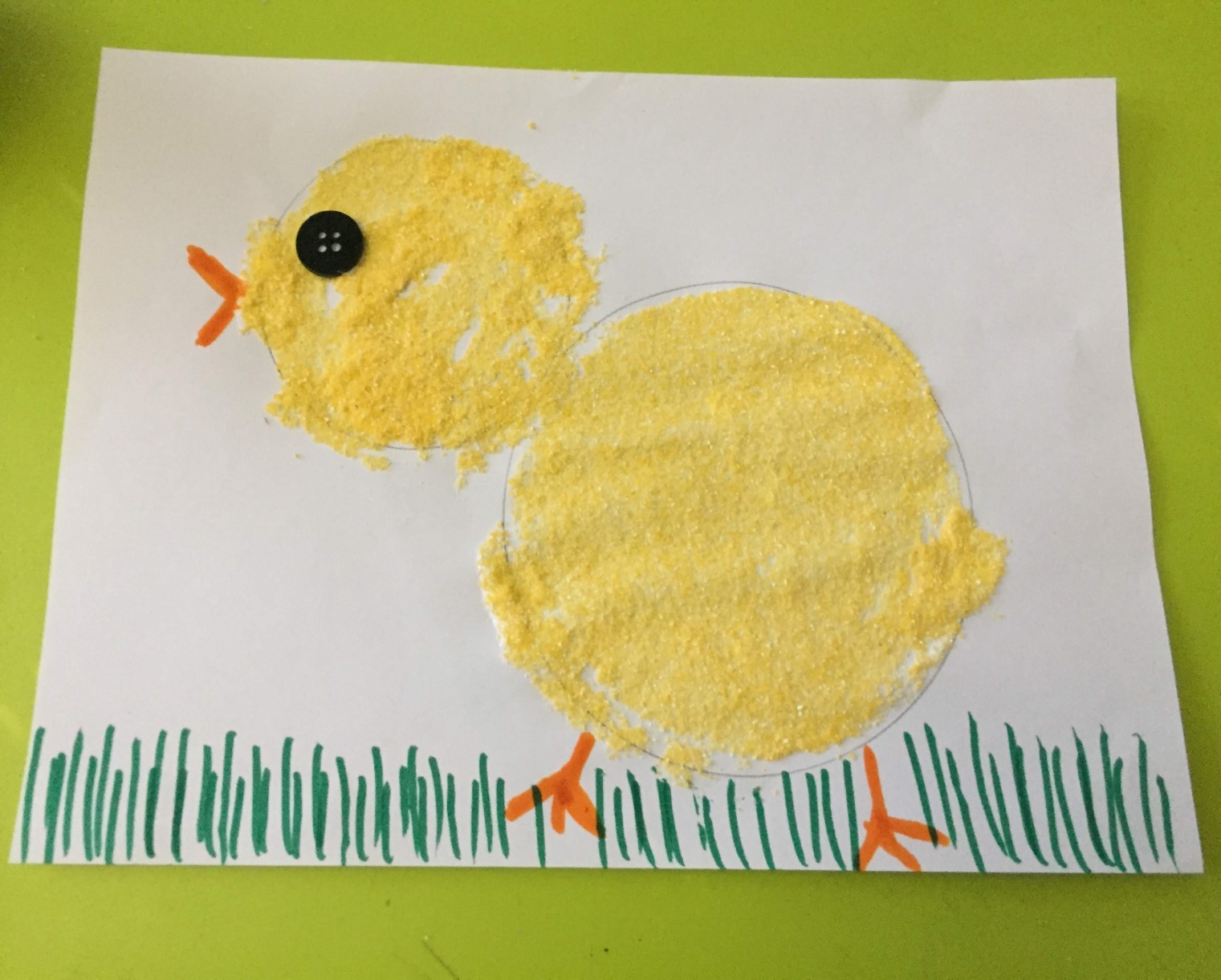